Bell Work
On your bell work page copy and answer the following: 
How do you think you did on your vocabulary test? What could you do better for next time?
Directions
Title Entry 7 Oath of Allegiance
It is important that you have side by side pages for this entry.
Bell Work
Copy the following statement and answer: 
In your own words, list three promises made when US citizens take the Oath of Allegiance.
Bell Work
On your bell work page (or create a new one) copy the question and answer or answer the following in a complete sentence 
What is the difference between and obligation and a responsibility?
Bell Work
Title entry 9 Obligation and Responsibility Stations
Turn to your notes and get ready to finish up
Obligations and Responsibilities of American Citizens
Lesson 3
Essential Question: 
What are the obligations and responsibilities of citizens?
Is There a Difference?
What is the difference between a responsibility and a obligation?

Vocab:
Responsibility- an obligation that we meet of our own free will
Obligation- an action we are required to perform (usually by law)
Why do citizens have duties and responsibilities?
Benefit the common good- 
beliefs or actions that are seen as a benefit to the larger 
  community rather than individual interests,
Obligations….
Serve in Court- Why?
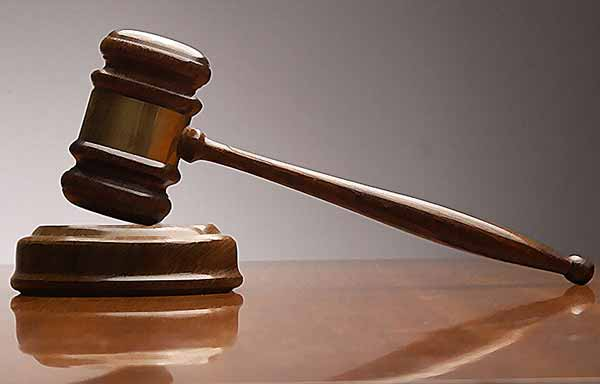 Every citizen has the right to trial by jury.
Based on the 6th Amendment of the Constitution 
Failing to show up for jury duty can lead to having to pay fines! $$$$
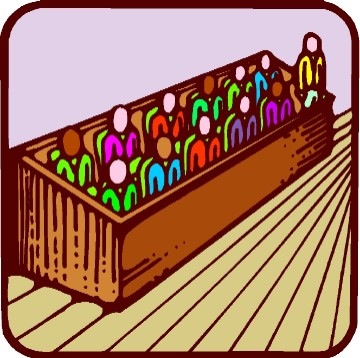 Obey Laws- Why?
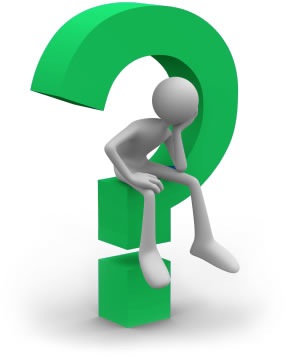 Keep society in order and people safe! 
What would society be like without laws?
Made by the Legislative Branch
Represent the citizens’ best interest
Those who break laws face jail time or deportation
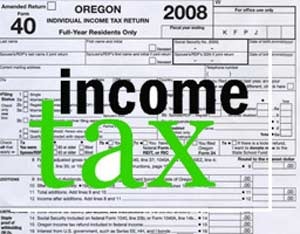 Pay Taxes- Why?
Money provides services for the citizens! 
How we pay our public sector employees
(Teachers, police officers, ALL GOV. WORKERS)
No taxes = no employees, no military, no way to help the poor
Provide services for the people
Roads, hospitals, libraries, etc.

How does the government tax?
Income
Property
Goods
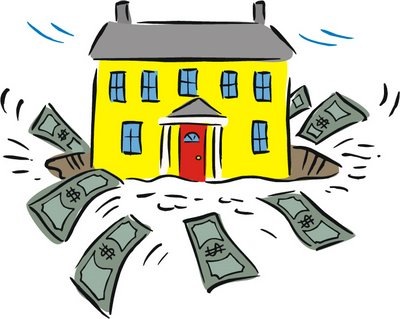 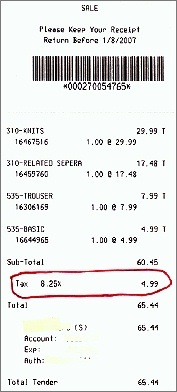 Taxes
It is ILLEGAL to not pay taxes!!
You go to prison!
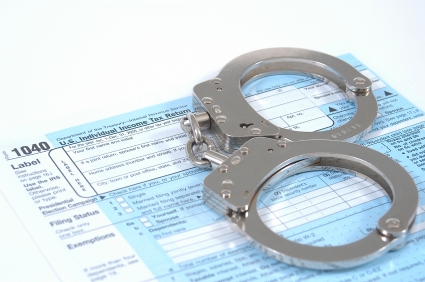 Defend the Nation- Why?
Protection for our country in times of war!
Male citizens between the ages of 18-25 must register with the SSS (Selective Service System)
Also known as, The Draft
In emergencies, these men may be called to war
No draft since 1973
Is this fair? Should females have to register too? Why or why not?
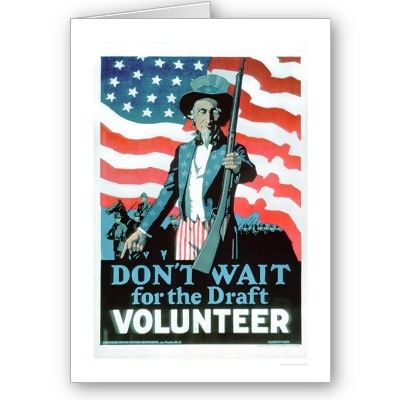 https://www.sss.gov/RegVer/wfRegistration.aspx
Responsibilities….
Petitioning the Government-Why?
Holding public assemblies or protests
Way to voice your opinion
Writing letters to government officials
Stating your opinions or ideas
1st Amendment Freedom
Way to express yourself
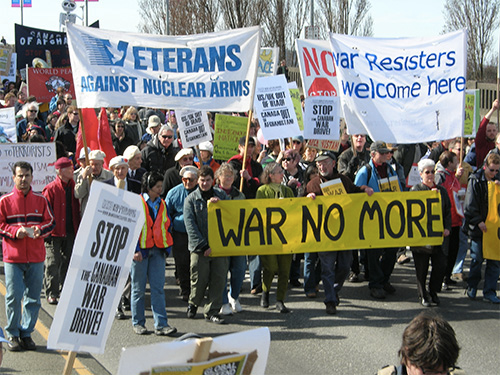 Voting- Why?
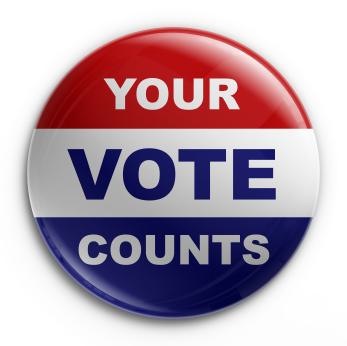 All citizens 18 and older
Represent YOUR interests in government!
Gives the people POWER
Our leaders are in their positions only because the people elected them!
Attend Civic Meetings- Why?
Actively participate in government
Interests groups, candidates running for office, religious groups and the media all hold these meetings

Government gets ideas directly from the people!
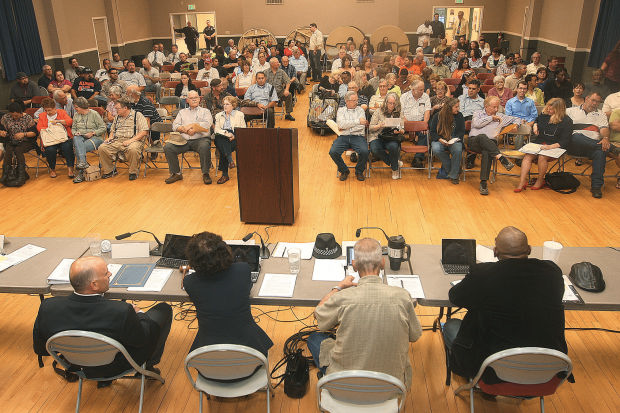 Run for Office- Why?
Represent your ideas as well as the ideas of others
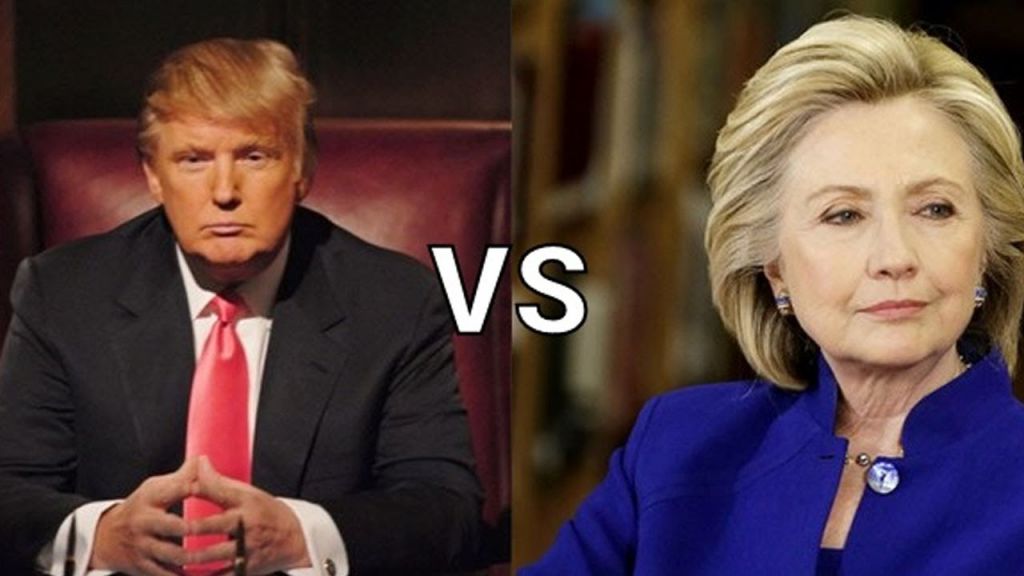 Community Service- Why?
Helps those in need!  
Volunteering in your neighborhood or city!
What are some ways you can volunteer?
21